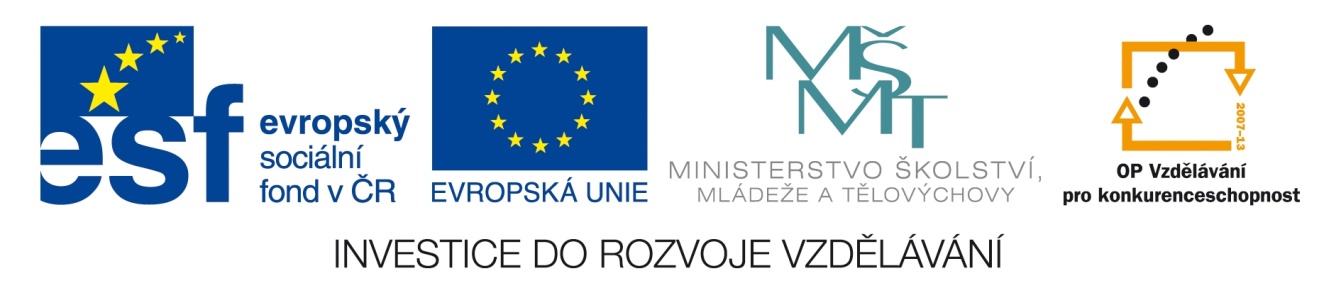 Registrační číslo projektu: CZ.1.07/1.1.38/02.0025
Název projektu: Modernizace výuky na ZŠ Slušovice, Fryšták, Kašava a Velehrad
Tento projekt je spolufinancován z Evropského sociálního fondu a státního rozpočtu České republiky.
Savci – řád letouni
Autor: Mgr. Eliška Nováková

Škola: Základní škola Slušovice, okres Zlín, příspěvková organizace
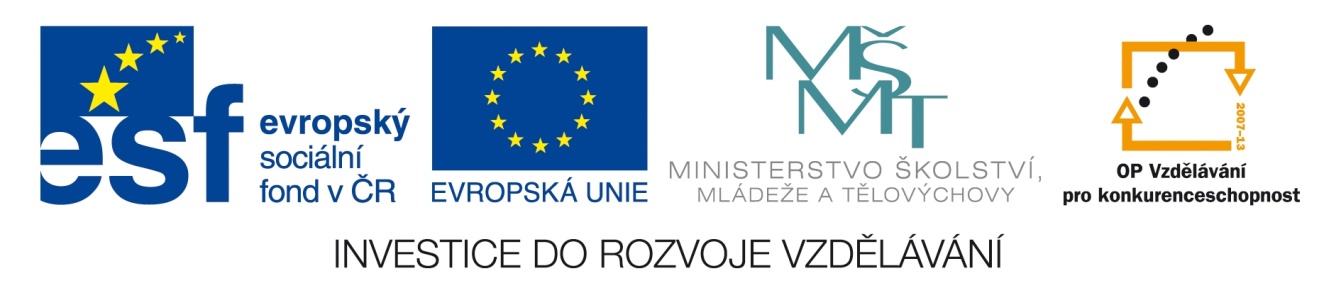 Anotace:
Digitální učební materiál je určen k seznámení žáků s novým řádem savců – letouni.
Materiál rozvíjí vědomosti žáků týkající se řádu letouni. Prověřuje vědomosti související s daným řádem.
Je určen pro předmět přírodopis a ročník 8.
Tento materiál vznikl jako doplňující materiál k učebnici: Přírodopis 2 pro 7. ročník základní školy a nižší ročníky víceletých gymnázií. Bělehradská 47, 120 00 Praha 2: SPN, 1999. ISBN 80-7235-069-2.
Letouni - charakteristika
jediný řád savců, který je dokonale přizpůsoben k letu
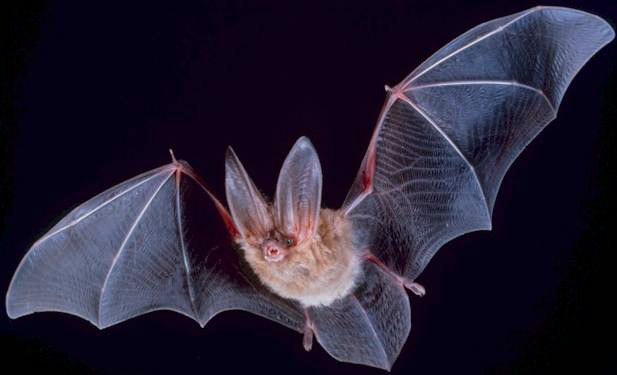 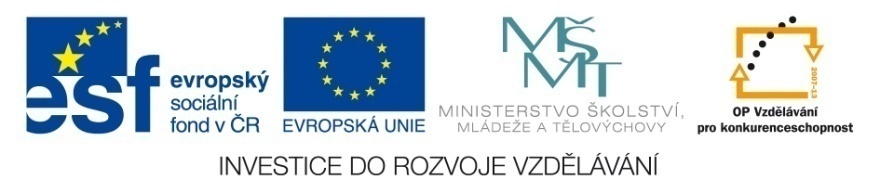 Letouni - charakteristika
vyskytují se na všech kontinentech, kromě Antarktidy
Vyjmenuj všechny kontinenty světa.
na světě žije asi 900 druhů letounů
Znáš nějakého zástupce řádu letouni?
v době, kdy nelétají, tak odpočívají (spí pověšeni 
   hlavou dolů)
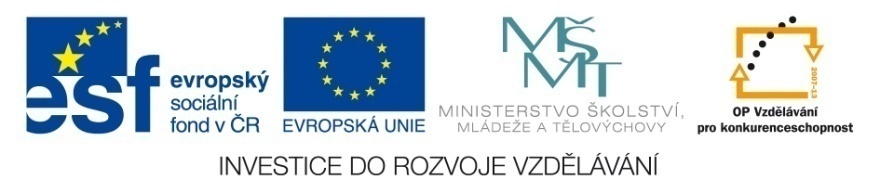 Letouni - charakteristika
orientují se pomocí echolokace
echolokace
= ultrazvukové signály, které vysílají tlamičkou 
   a jejich odraz zachycují sluchem
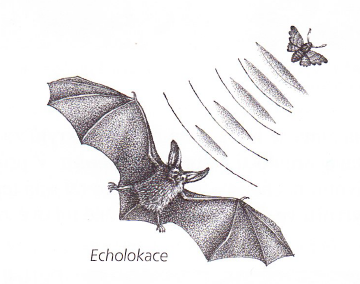 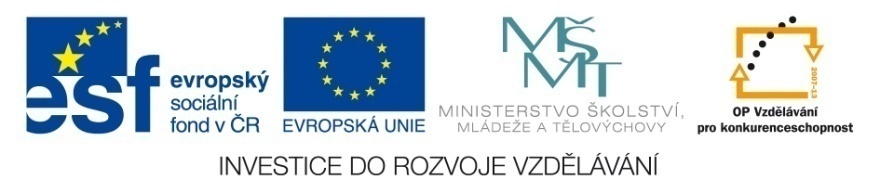 Letouni - charakteristika
živí se převážně hmyzem, který loví za letu
v našich podmínkách přezimují v jeskyních, na
   půdách domů, v dutých stromech, atd.
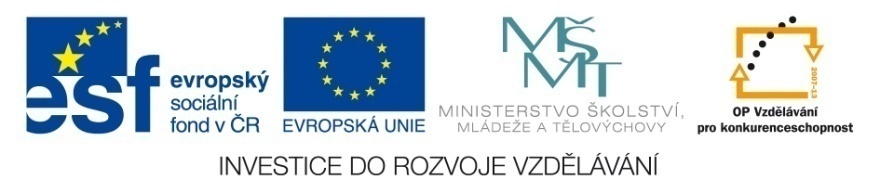 Letouni - rozdělení
netopýři
kaloni
vrápencovití
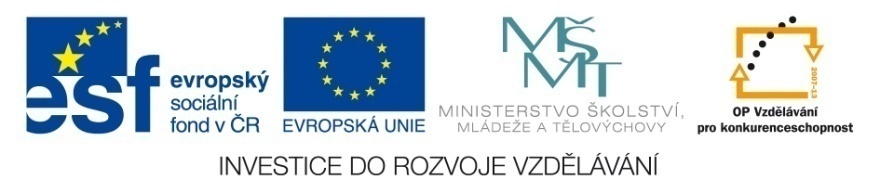 Netopýři - charakteristika
drobní živočichové
živí se převážně drobným  hmyzem
v ČR žije 24 druhů (jsou chráněny zákonem)
létají rychlostí 20-50 km/h
hibernace 
	= zimní spánek
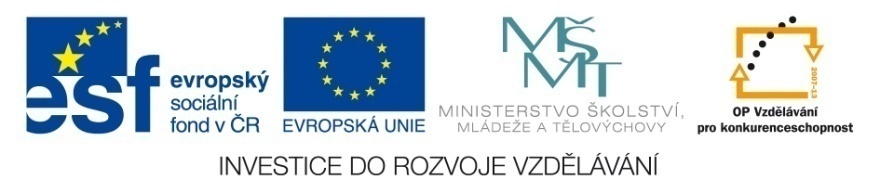 Netopýři - charakteristika
žijí ve velkých koloniích
mláďata se rodí slepá a holá
utajená březost 
	= schopnost pozastavit vývoj plodu a odložit jeho porod i vývoj na příznivější podmínky
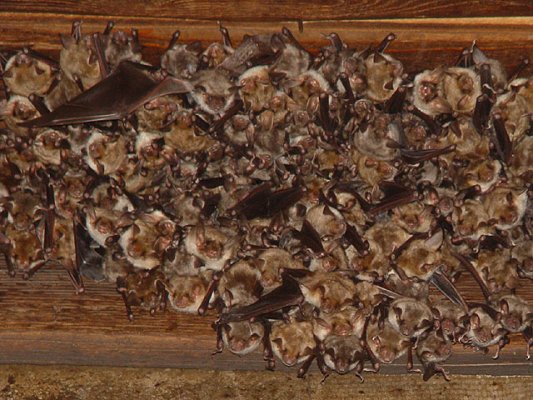 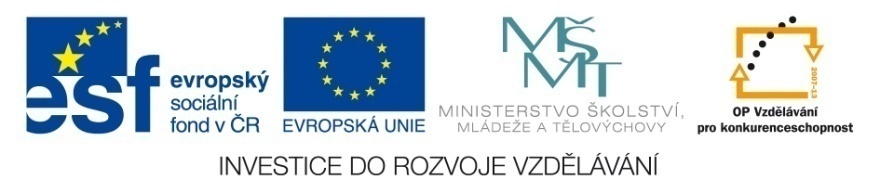 Netopýři - zástupci
Netopýr velký
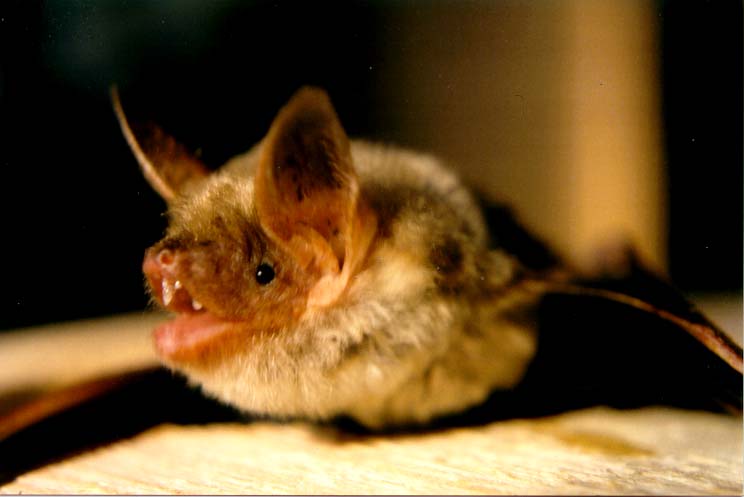 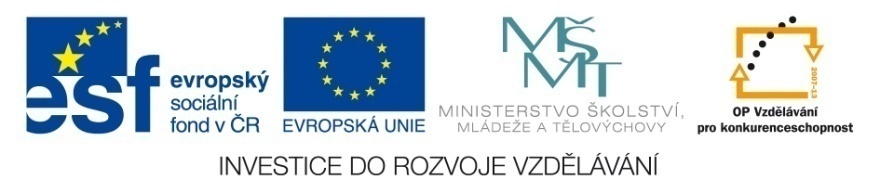 Netopýři - zástupci
Netopýr ušatý
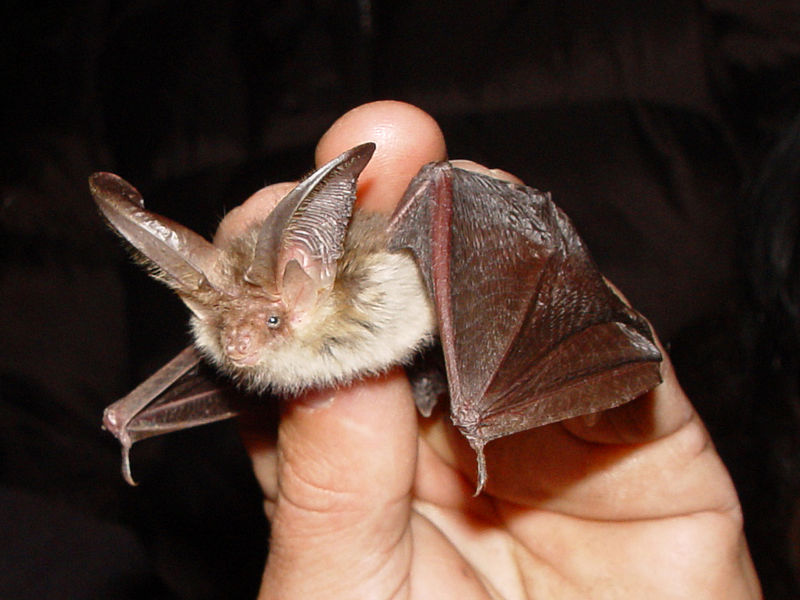 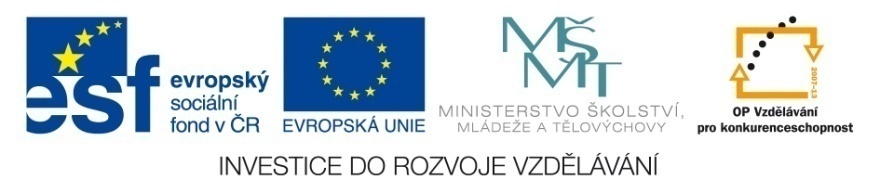 Vrápencovití - charakteristika
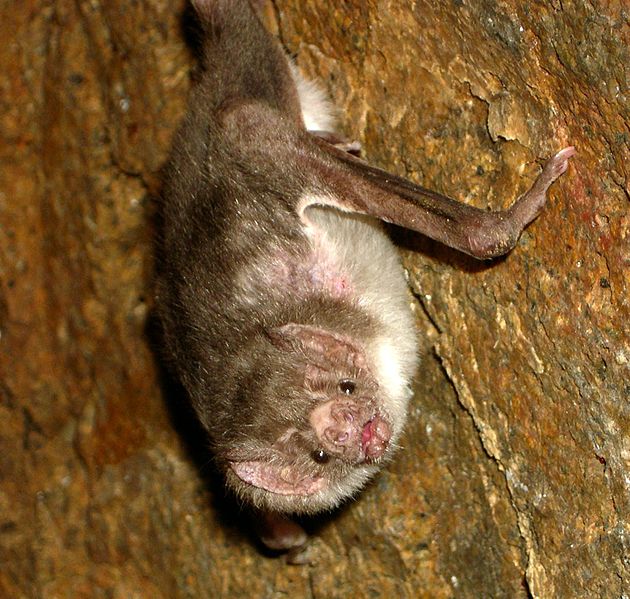 hmyzožraví letouni
mají blanité výrůstky v okolí nozder (pomáhají při orientaci v prostoru)
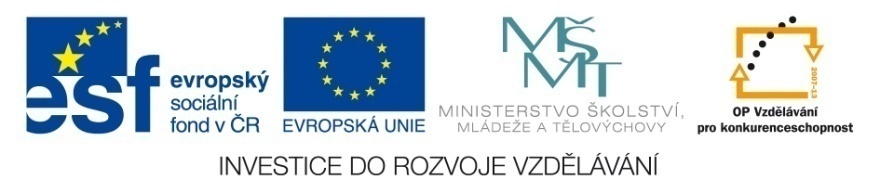 Vrápencovití - zástupci
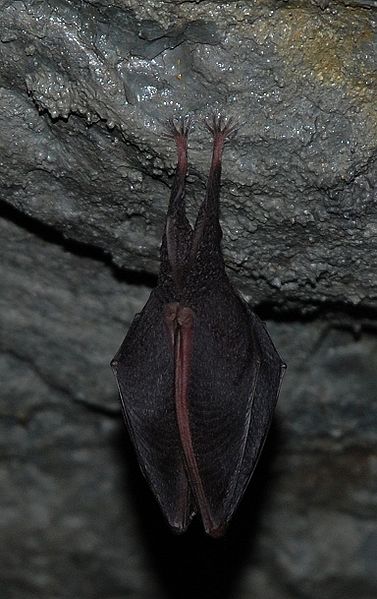 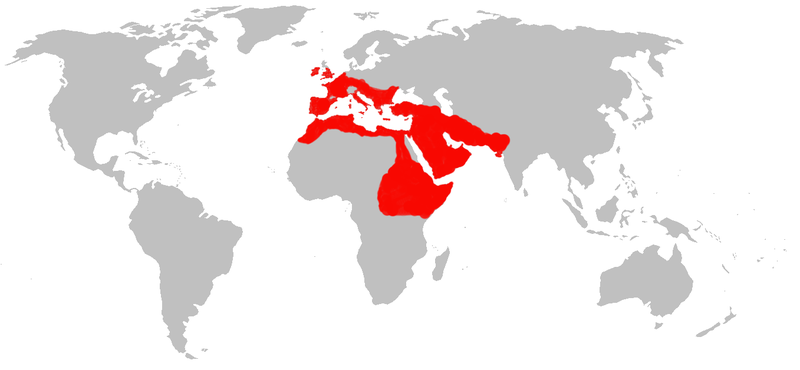 Vrápenec malý
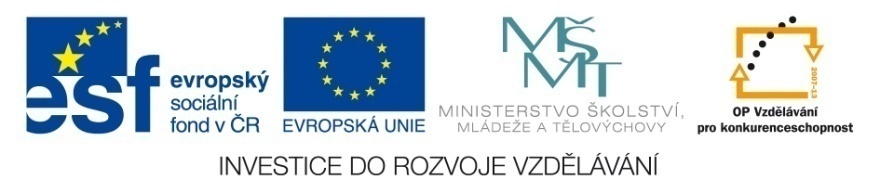 Vrápencovití - zástupci
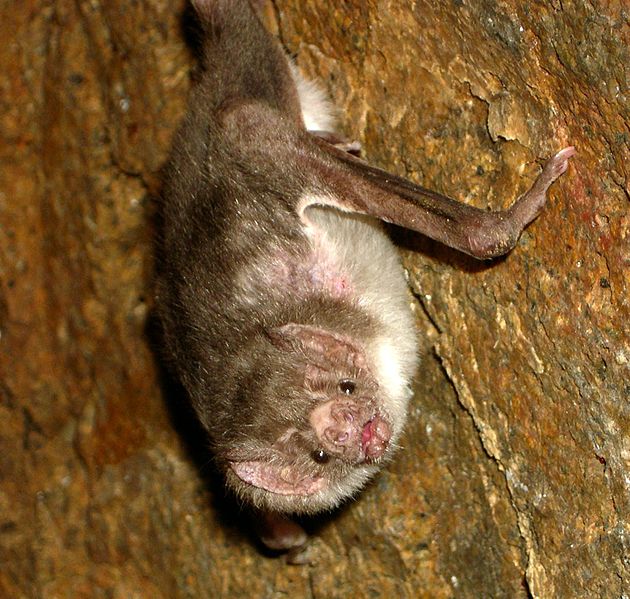 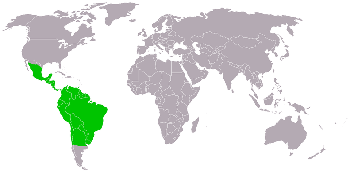 Upír obecný
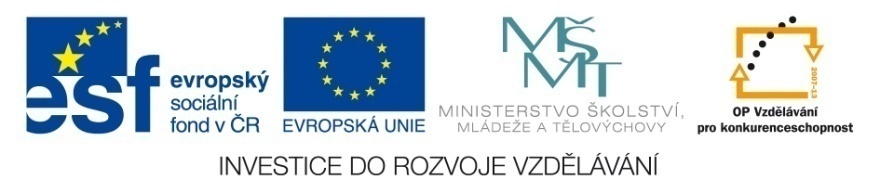 Kaloni - charakteristika
Kaloň komorský
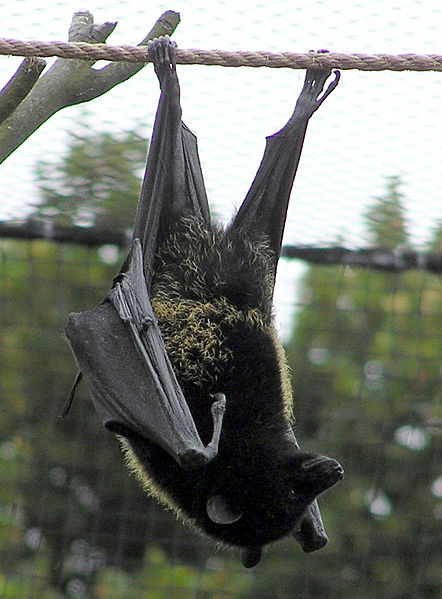 výskyt: v tropech Asie a Afriky
býložravá skupina letounů (někdy se živí i sladkými plody)
zajišťují u několika rostlin přenos pylu (zoogamie)
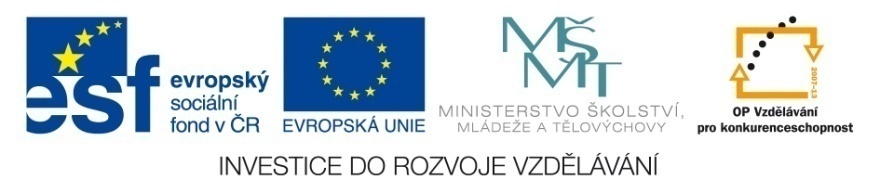 Kaloni - zástupci
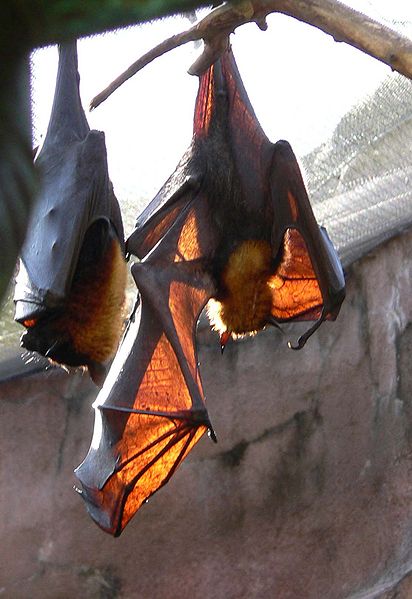 Kaloň malajský
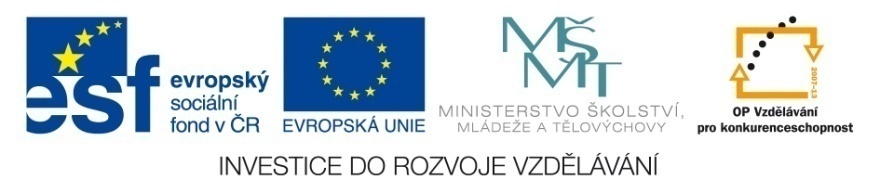 Kaloni - zástupci
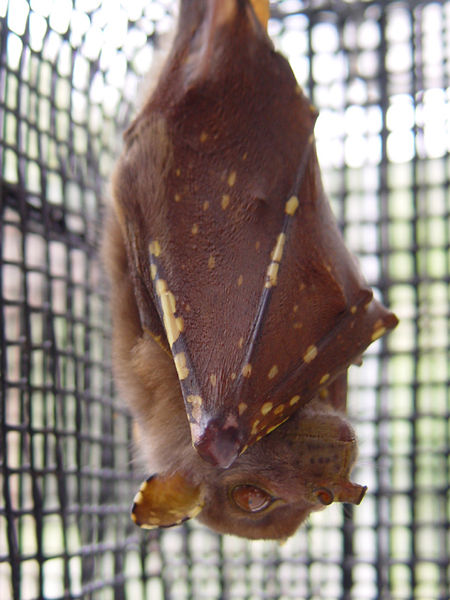 Kaloň trubkonosý
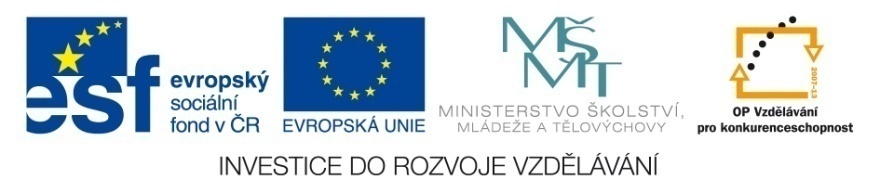 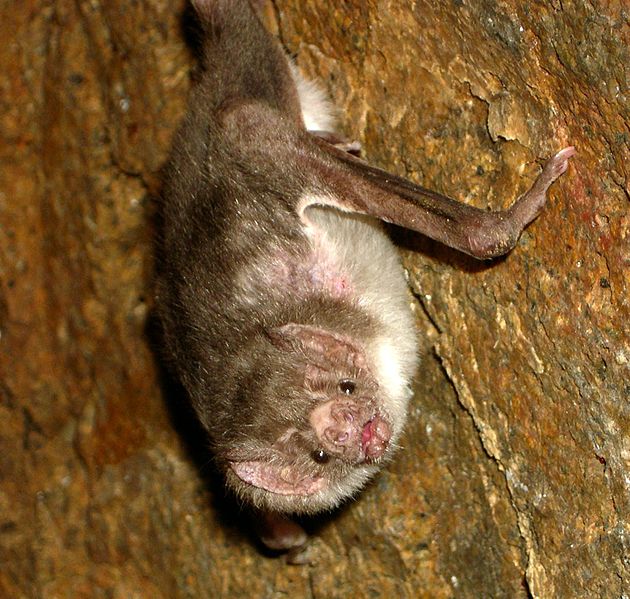 Upíři
krvežravost
sliny obsahují látky, které zabraňují
    srážení krve (např. drakulin)
svou oběť většinou překvapí příchodem po čtyřech
po konzumaci krve jsou tak těžcí, že do své skrýše s
    se vracení pěšky po čtyřech
přenašeč vztekliny
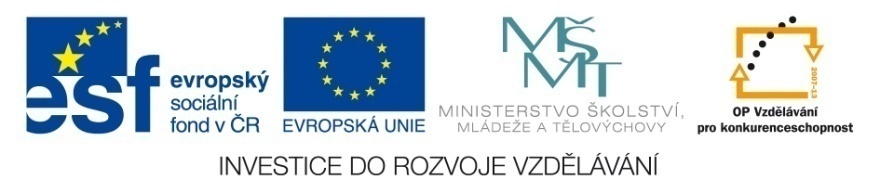 Zdroje
Big-eared-townsend-fledermaus.jpg. In: Wikipedia: the free encyclopedia [online]. San Francisco (CA): Wikimedia Foundation, 2001-, 6. 6. 2011, 17:27 [cit. 2012-12-17]. Dostupné z: http://upload.wikimedia.org/wikipedia/commons/7/77/Big-eared-townsend-fledermaus.jpg
Myotis myotis, nursery roost.jpg. In: Wikipedia: the free encyclopedia [online]. San Francisco (CA): Wikimedia Foundation, 2001- [cit. 2012-12-17]. Dostupné z: http://upload.wikimedia.org/wikipedia/commons/e/e0/Myotis_myotis%2C_nursery_roost.jpg
Myotis.jpg. In: Wikipedia: the free encyclopedia [online]. San Francisco (CA): Wikimedia Foundation, 2001-, 29. 6. 2005, 19:47 [cit. 2012-12-17]. Dostupné z: http://upload.wikimedia.org/wikipedia/commons/c/c7/Myotis.jpg
Plecotus auritus 01.jpg. In: Wikipedia: the free encyclopedia [online]. San Francisco (CA): Wikimedia Foundation, 2001-, 13. 6. 2005, 12:22 [cit. 2012-12-17]. Dostupné z: http://upload.wikimedia.org/wikipedia/commons/thumb/8/8b/Plecotus_auritus_01.jpg/800px-Plecotus_auritus_01.jpg
Rhinolophus hipposideros20080922.jpg. In: Wikipedia: the free encyclopedia [online]. San Francisco (CA): Wikimedia Foundation, 2001-, 1. 10. 2008, 07:02 [cit. 2012-12-17]. Dostupné z: http://upload.wikimedia.org/wikipedia/commons/thumb/d/d2/Rhinolophus_hipposideros20080922.jpg/377px-Rhinolophus_hipposideros20080922.jpg
Rhinolophus hipposiderosMap.png. In: Wikipedia: the free encyclopedia [online]. San Francisco (CA): Wikimedia Foundation, 2001-, 20. 3. 2008, 11:09 [cit. 2012-12-17]. Dostupné z: http://upload.wikimedia.org/wikipedia/commons/thumb/5/5b/Rhinolophus_hipposiderosMap.png/800px-Rhinolophus_hipposiderosMap.png
Desmodus.jpg. In: Wikipedia: the free encyclopedia [online]. San Francisco (CA): Wikimedia Foundation, 2001-, 22. 1. 2006, 21:48 [cit. 2012-12-17]. Dostupné z: http://upload.wikimedia.org/wikipedia/commons/thumb/3/3f/Desmodus.jpg/630px-Desmodus.jpg
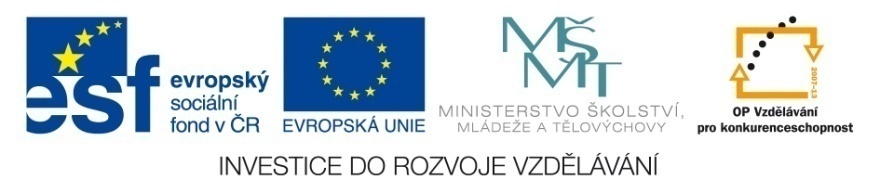 Zdroje
GemeinerVampirWorld.png. In: Wikipedia: the free encyclopedia [online]. San Francisco (CA): Wikimedia Foundation, 2001-, 3. 9. 2005, 15:38 [cit. 2012-12-17]. Dostupné z: http://upload.wikimedia.org/wikipedia/commons/thumb/e/ed/GemeinerVampirWorld.png/800px-GemeinerVampirWorld.png
Bristol.zoo.livfruitbat.arp.jpg. In: Wikipedia: the free encyclopedia [online]. San Francisco (CA): Wikimedia Foundation, 2001-, 23. 2. 2006, 17:28 [cit. 2012-12-17]. Dostupné z: http://upload.wikimedia.org/wikipedia/commons/thumb/c/ca/Bristol.zoo.livfruitbat.arp.jpg/442px-Bristol.zoo.livfruitbat.arp.jpg
Pteropus vampyrus1.jpg. In: Wikipedia: the free encyclopedia [online]. San Francisco (CA): Wikimedia Foundation, 2001-, 22. 1. 2006, 21:23 [cit. 2012-12-17]. Dostupné z: http://upload.wikimedia.org/wikipedia/commons/thumb/5/5e/Pteropus_vampyrus1.jpg/412px-Pteropus_vampyrus1.jpg
Nyctimene robinsoni.jpg. In: Wikipedia: the free encyclopedia [online]. San Francisco (CA): Wikimedia Foundation, 2001-, 2. 9. 2006, 21:46 [cit. 2012-12-17]. Dostupné z: http://upload.wikimedia.org/wikipedia/commons/thumb/a/a5/Nyctimene_robinsoni.jpg/450px-Nyctimene_robinsoni.jpg
Přírodopis 2 pro 7. ročník základní školy a nižší ročníky víceletých gymnázií. Bělehradská 47, 120 00 Praha 2: SPN, 1999. ISBN 80-7235-069-2.
Přírodopis 8 učebnice pro základní školy a víceletá gymnázia. Goethova 8, 301 31 Plzeň: Fraus, 2006. ISBN 80-7238-428-7.
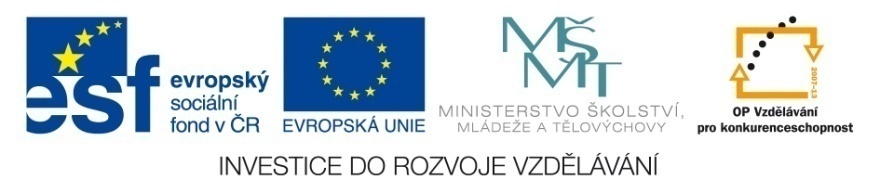